علوم الأرض والفضاء
اعداد / نورا مصطفي شهوان
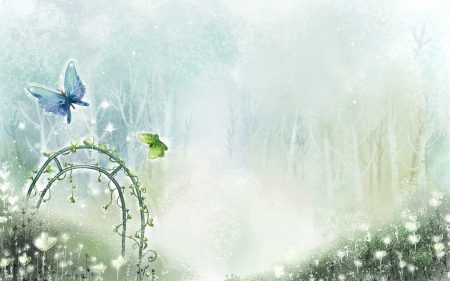 المحتويات
مقدمه .
  الطقس :-
وصف درجة الحرارة والرياح والهطول .
التعرف علي أدوات قياس الطقس واستخداماتها .
  الرياح .
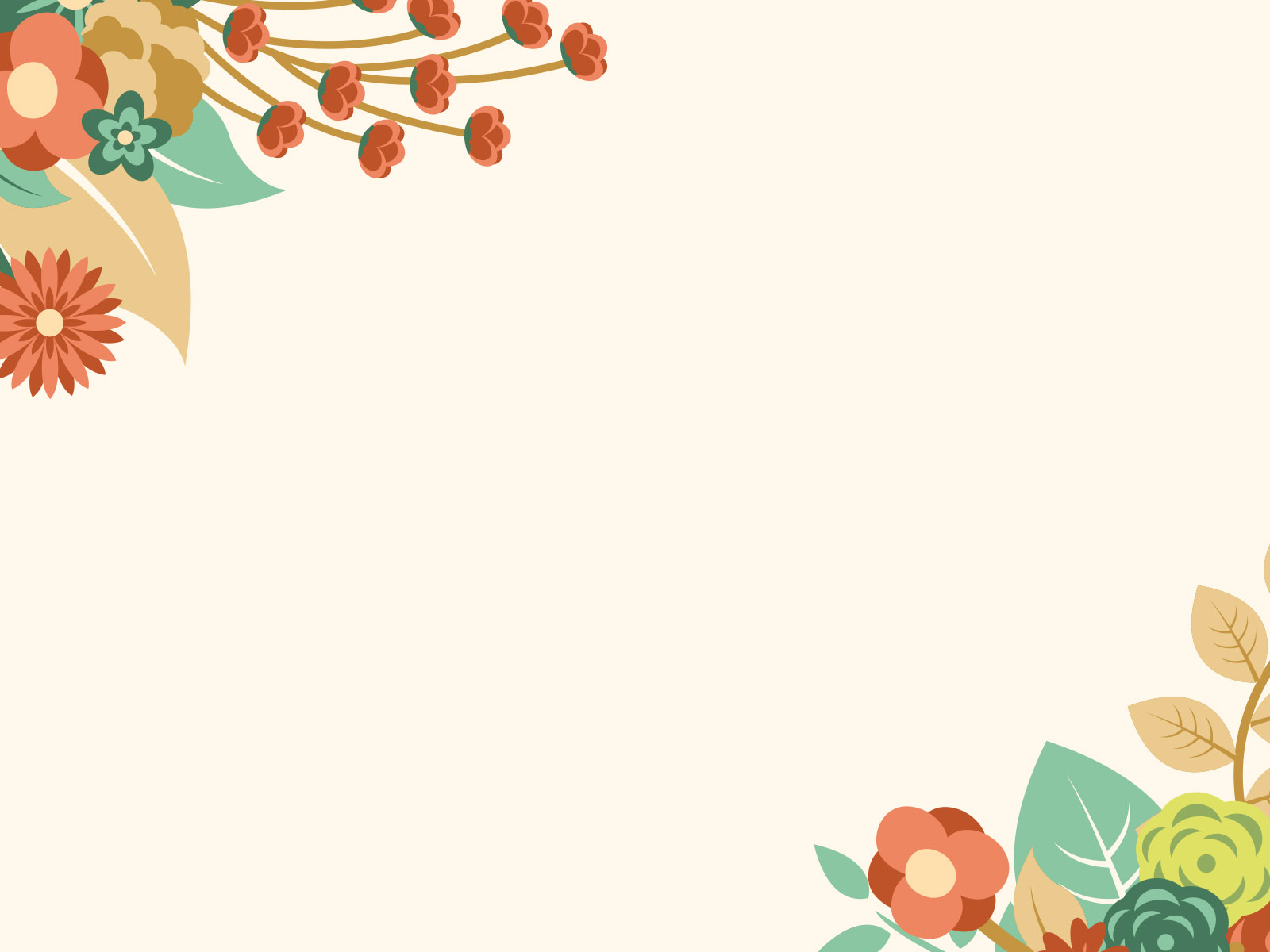 مقدمه
الأهداف السلوكيه :- تتقسم الي : 
هدف معرفي :- 
1- أن يتعرف الطالب علي أنواع الطقس المختلفة ؟  
2- أن يتعرف الطالب علي أدوات قياس الطقس ؟ 
هدف مهاري :- 1- أن يسجل الطالب درجات الحراره المختلفه خلال اسبوع ؟ 
هدف وجداني :- 1- أن يقدر الطالب عظمه الخالق في خلق الكون وحاله الطقس المختلفه في العالم . 
2- أن يقدر الطالب قيمة العلماء في تطوير العلوم .
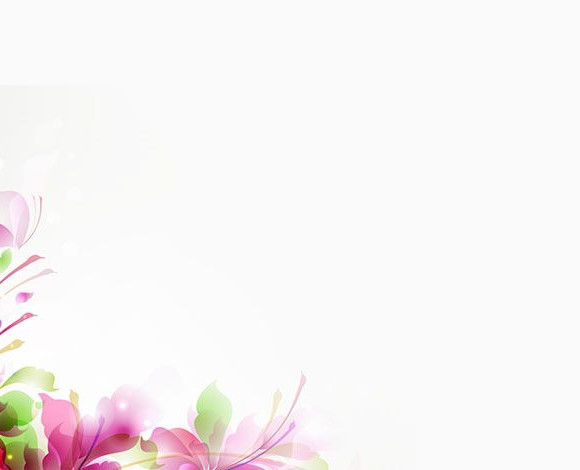 الطقس والمناخ
المناخ :-  هو حالة الجو من حيث الحرارة والرياح والامطار لفتره 
طويلة . 
اذا المناخ يحدث كل يوم ؟ 
لا .... بل الطقس .
الطقس : هو وصف لحالة الجو من حيث الحرارة والرياح والامطار لفتره قصير يوم او اسبوع .
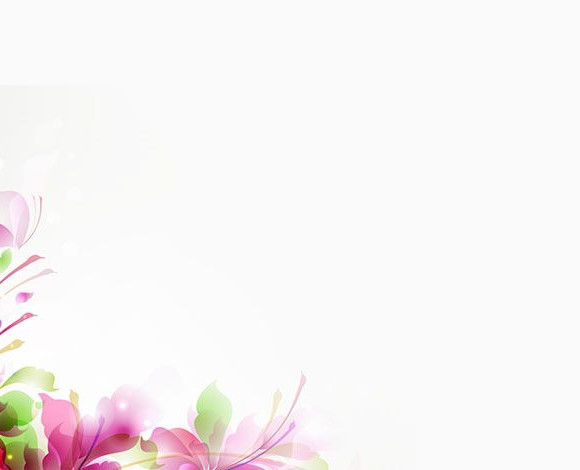 الطقس
الطقس : هو حالة السماء والهواء كل يوم . 

يتغير الطقس من يوم لاخر . 
كيف يمكن أن يكون الطقس ؟ 

 مشمسا .                                     3. ممطرا .                                          
غائما .                                        4. ثلجيا .
الطقس
قد يكون الهواء : ممطر وثلجيا
قد تكون السماء : مشمسا و غائما
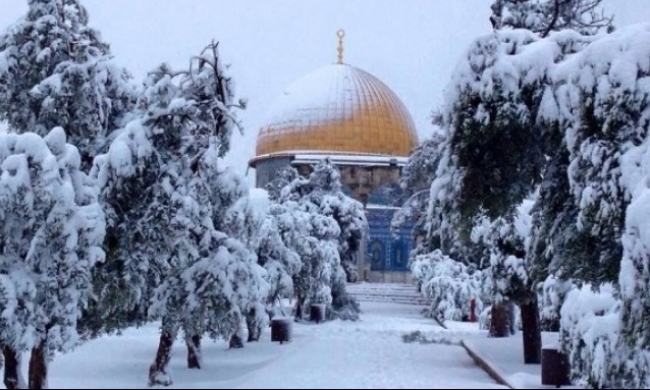 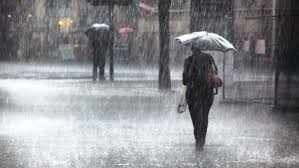 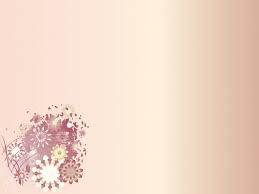 الطقس
كيف يتغير الطقس كل يوم ؟ 
يتغير الطقس كل يوم تبعا للمقدار التغير في درجة الحرارة.
احد الطرق التي يصف بها الناس الطقس هي عن طريق درجة الحرارة . 
درجة الحرارة : تقيس مدى حرارة الهواء او برودته .
تتغير درجة الحرارة عندما تسخن الشمس الهواء .
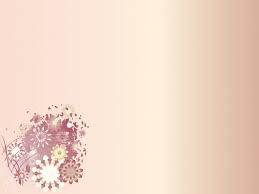 كيف يمكن قياس الطقس؟
أدوات قياس الطقس ؟ 
الترمومتر :   يقيس درجة الحرارة .
مقياس الرياح :    يقيس سرعة الرياح .
مقياس المطر :     يقيس كمية المطر .
دوارة الرياح :     توضح اتجاه الرياح .
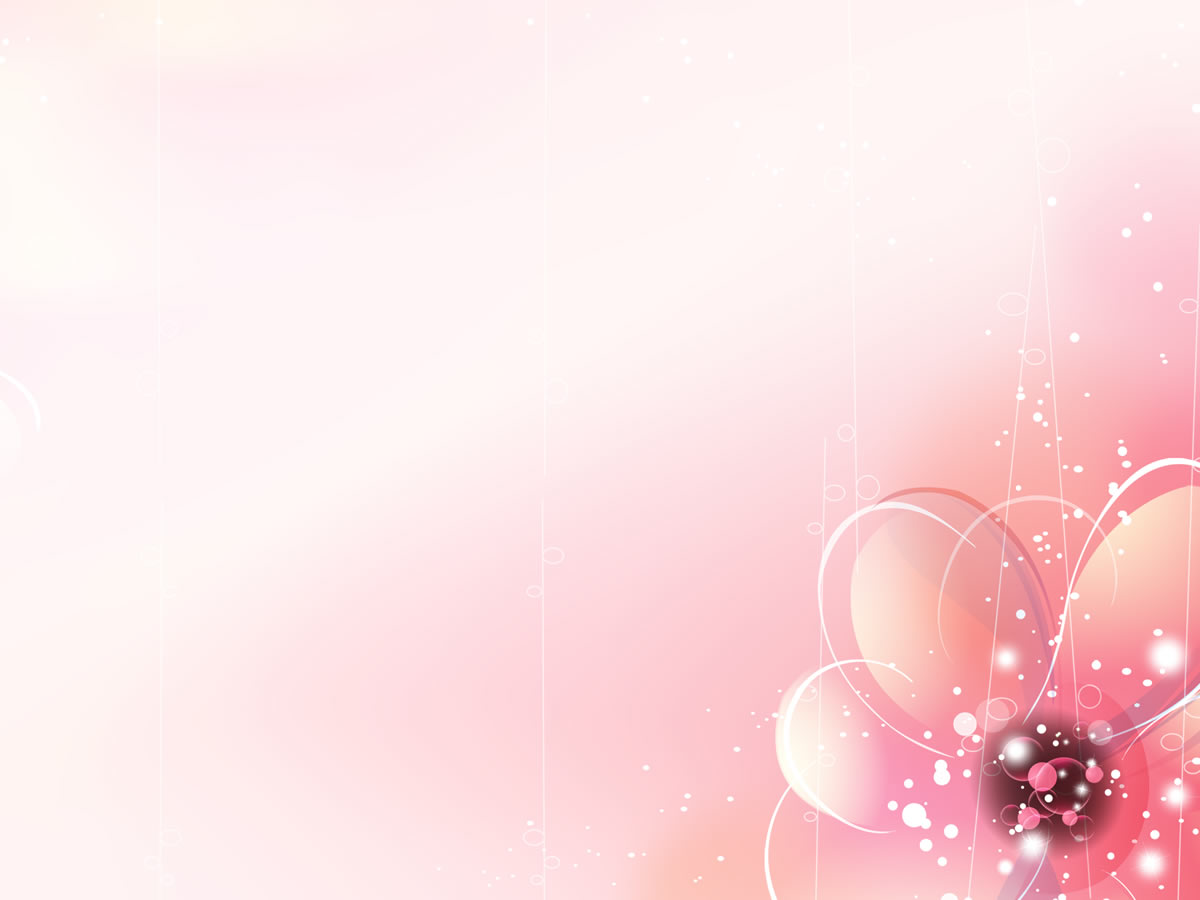 أدوات قياس الطقس ؟
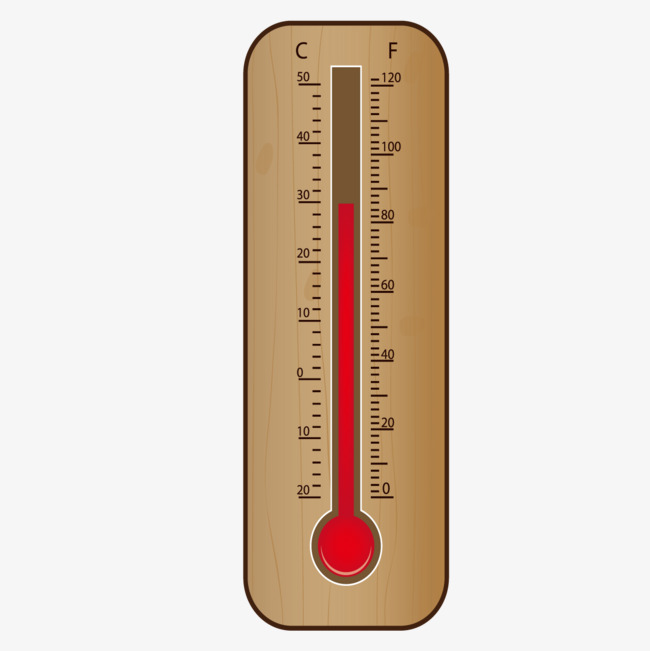 الترمومتر :
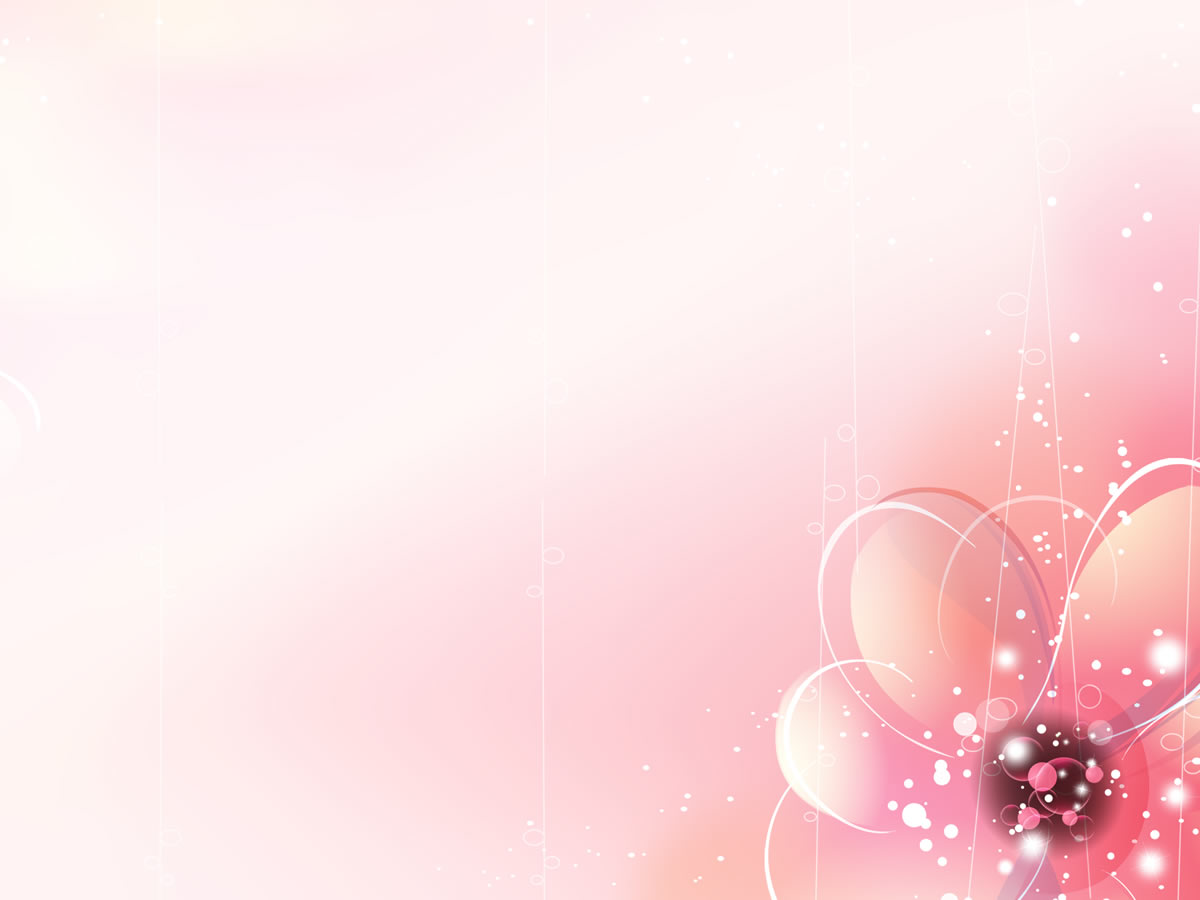 أدوات قياس الطقس ؟
2. مقياس الرياح : 
الانيمومتر .
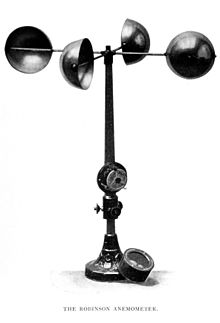 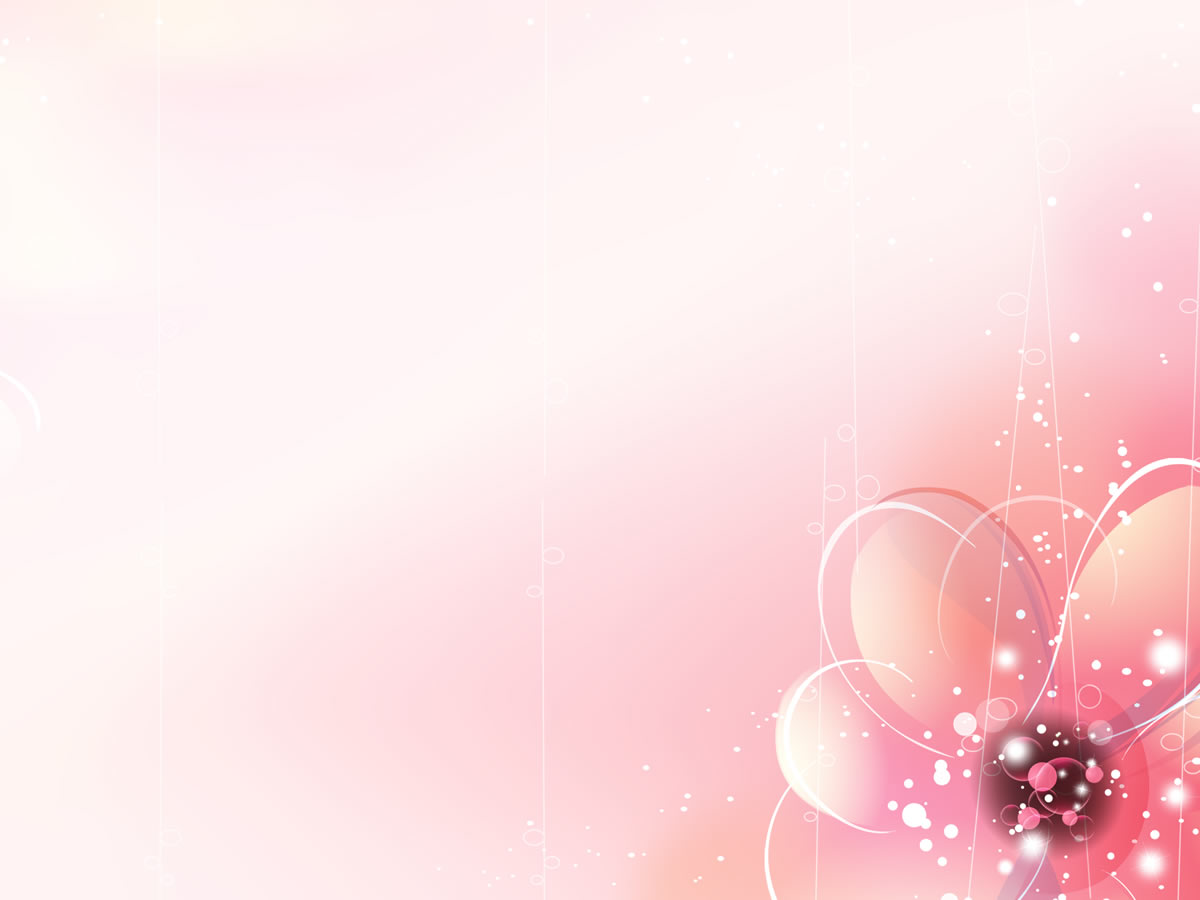 أدوات قياس الطقس ؟
3. مقياس المطر : لقياس كمية المطر التي تسقط 
في بقعة واحدة .
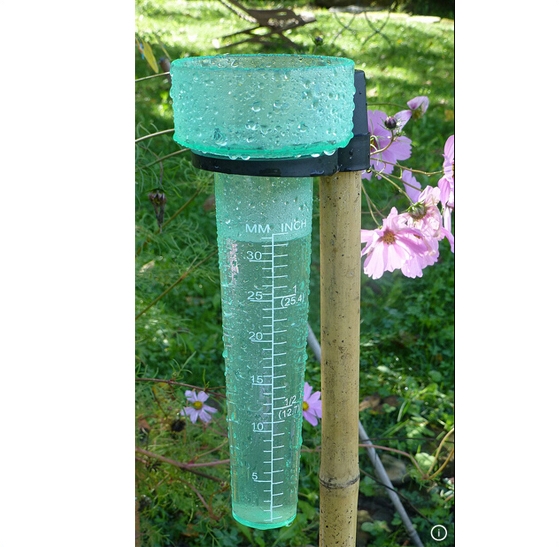 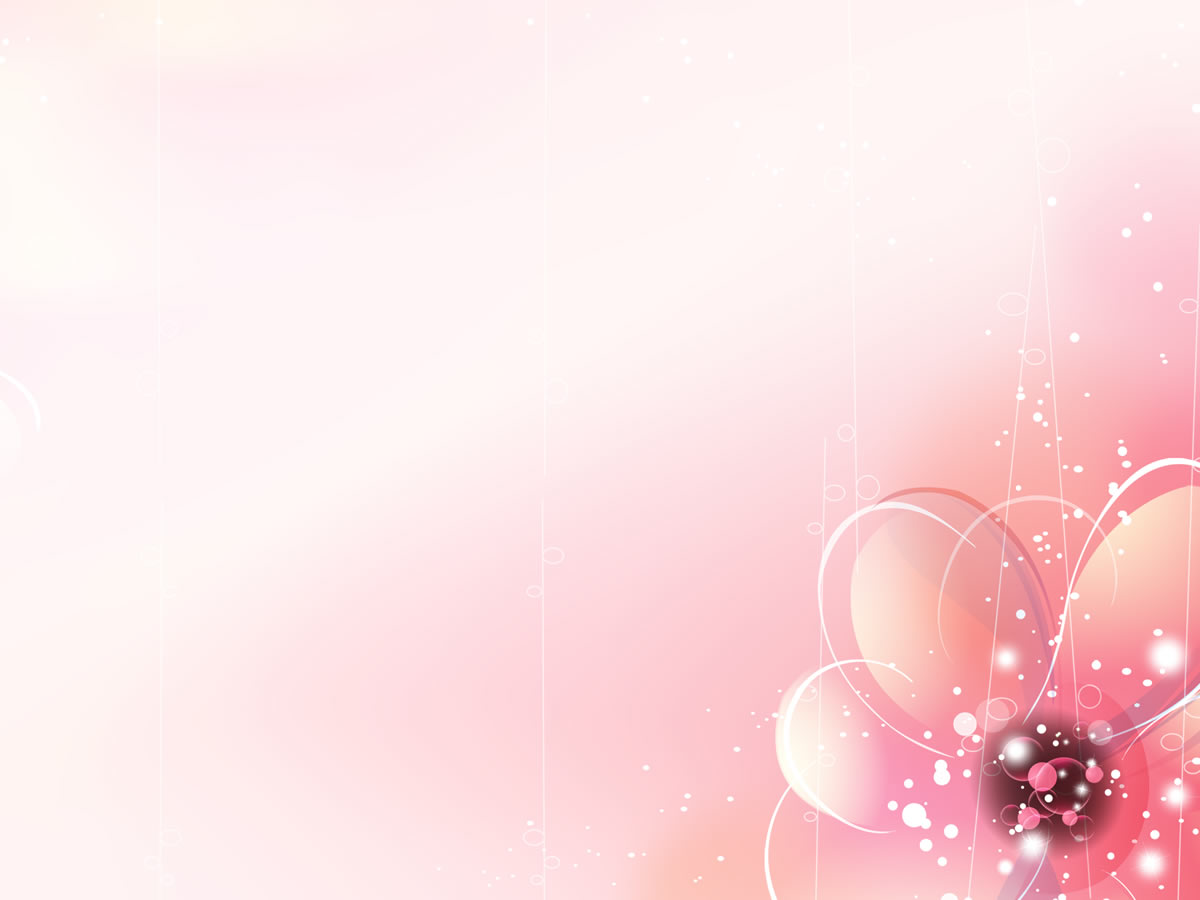 أدوات قياس الطقس ؟
4. دوارة الرياح :
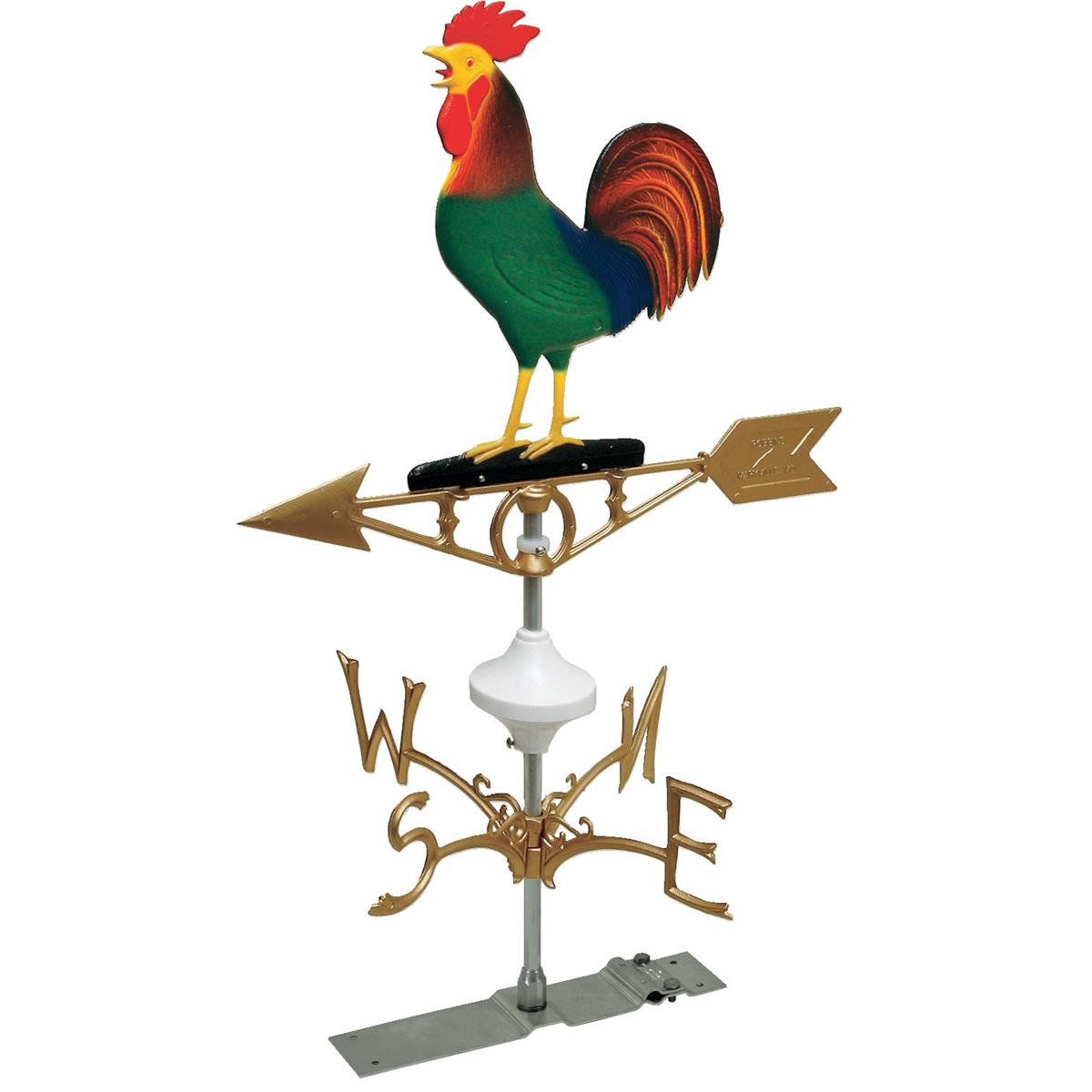 درجة الحرارة
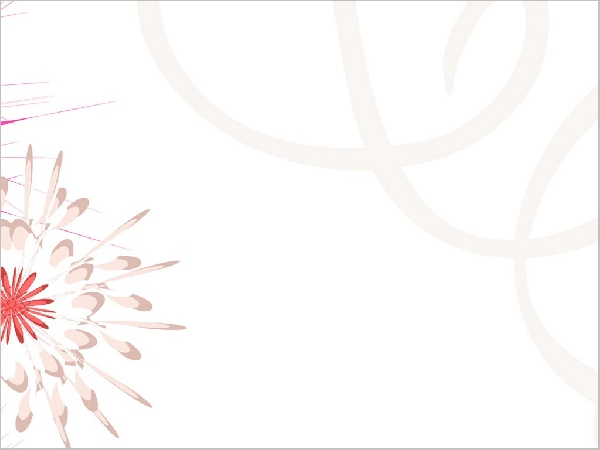 الطقس
من الطرق الاخري التي يصف بها الناس الطقس هي عن طريق القول ما اذا كانت ( المطر & الثلج & البرد ) كلها انواع الهطول .
 الهطول جزء مهم من دورة الطقس .
 الهطول : هو الماء الذي يسقط علي الارض من السحب علي هيئه مطر او ثلج او صقيع او برد . 
 البرد : هو قطع من الجليد التي تسقط من السحب الرعدية .
السحب الرعدية : اضطراب في الجو يجلب المطر و العواصف .
الرياح : هو الهواء المتحرك . يمكن ان تتحرك الرياح ببطء او بسرعة .
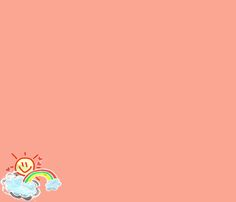 التقويم
حل ورق عمل من خلال الطلاب في نهايه الدرس .